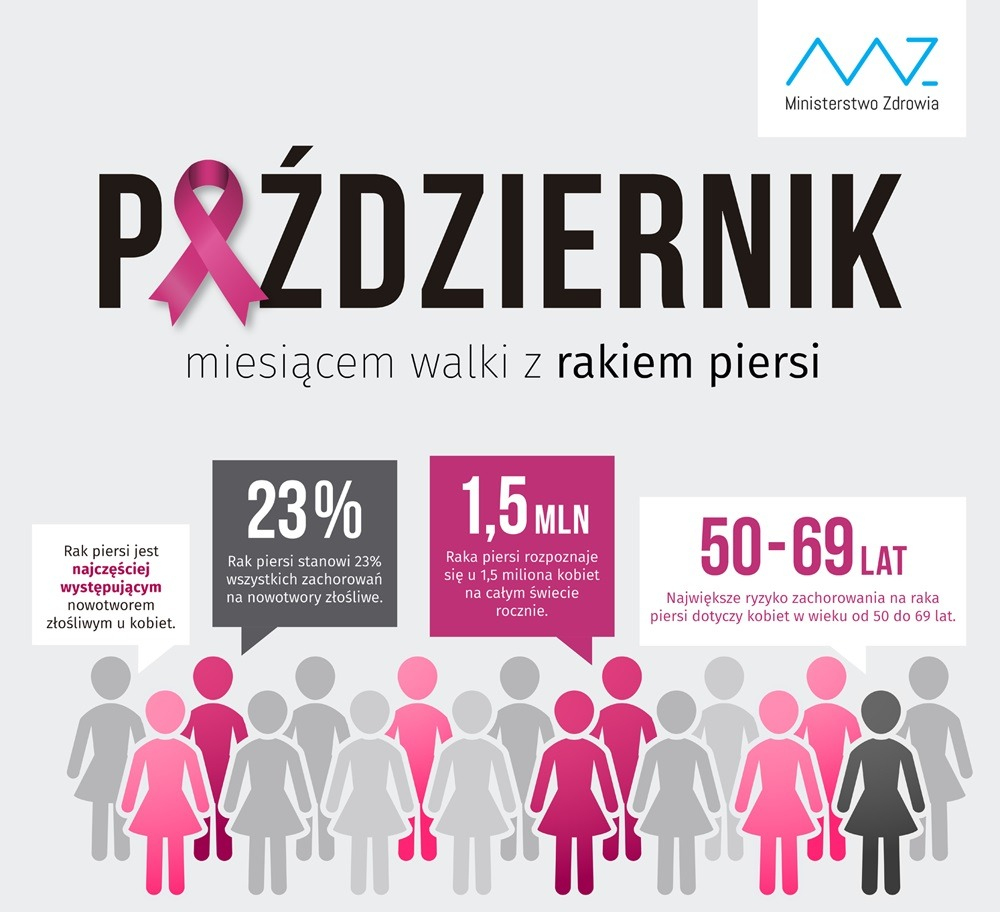 piersi
Z miłości do
Objawy
raka piersi
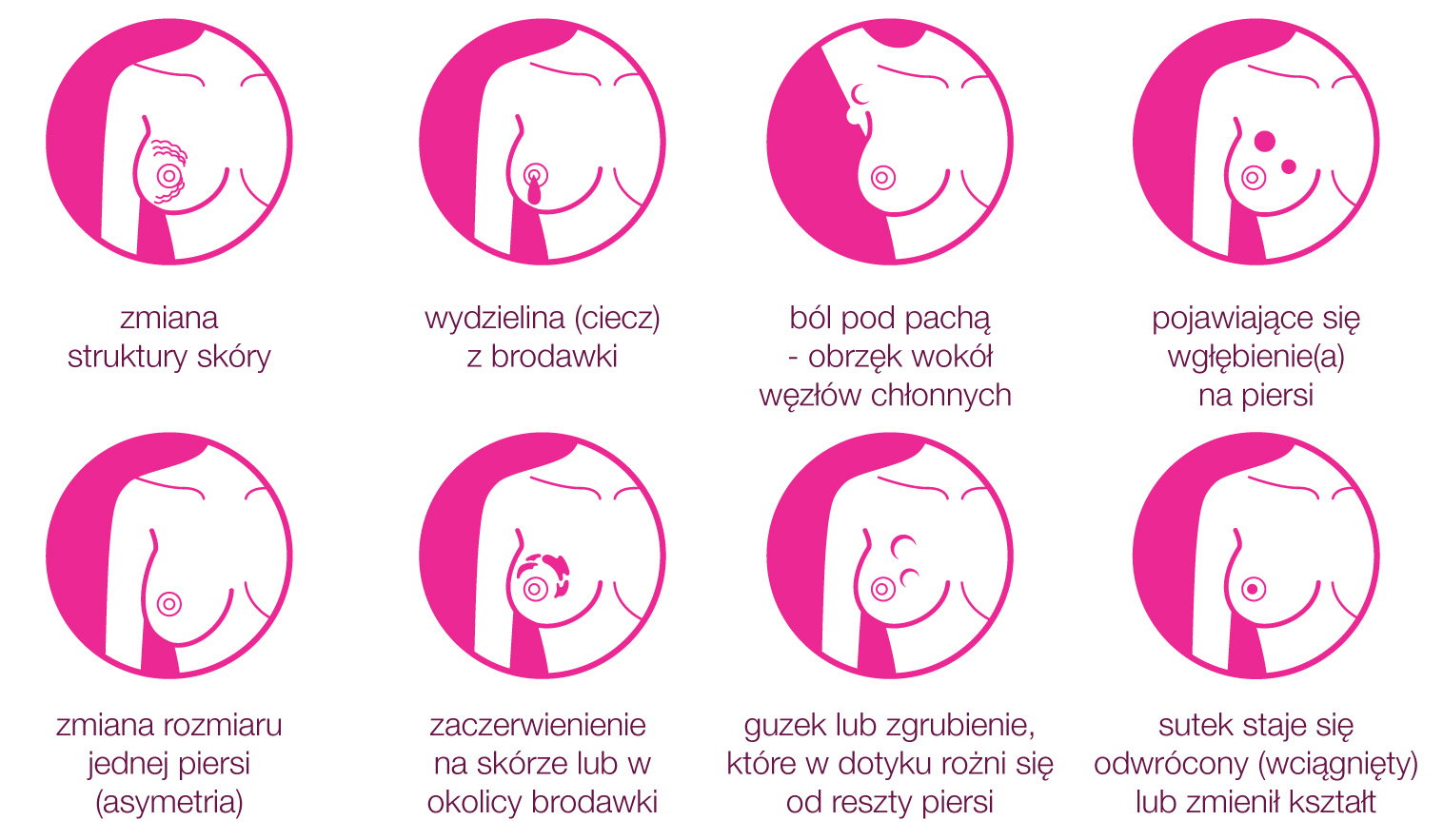 Samobadanie
Dotykam - wygrywam!
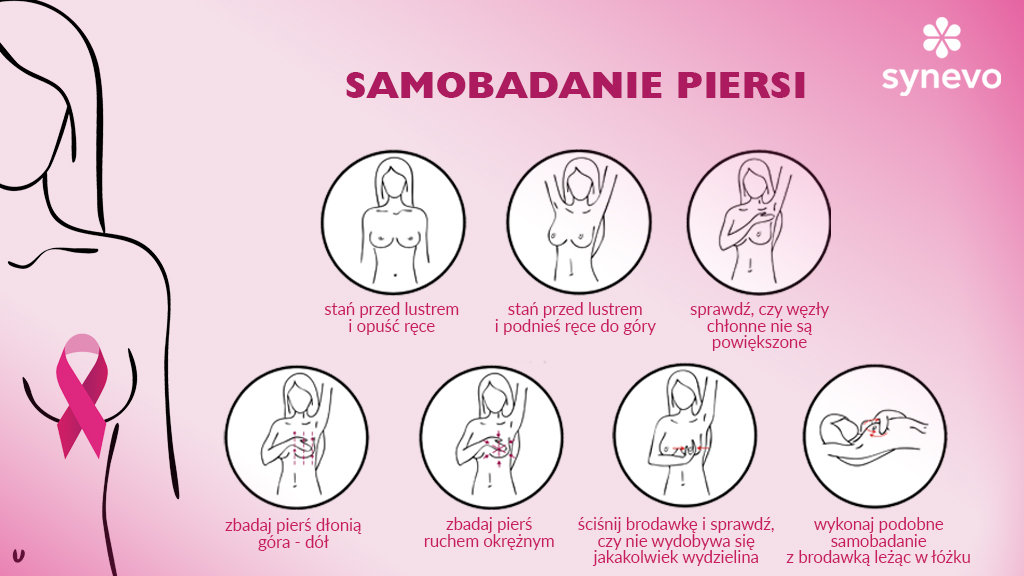 Profilaktyka dostosowana do wieku
•  USG można wykonywać kobietom w każdym wieku ze skierowaniem
     lub jako badanie uzupełniające do mammografii i w wieku 50 – 69 lat. 
•  Jest ono bardzo przydatne w ocenie zmian łagodnych, a także u młodych kobiet
     i ciężarnych oraz podczas wykonywania biopsji diagnostycznych. 
•  Raz na rok każda kobieta powinna się zgłosić do lekarza na badanie piersi,
      nawet gdy nie odczuwa żadnych dolegliwości.
w a ż n e
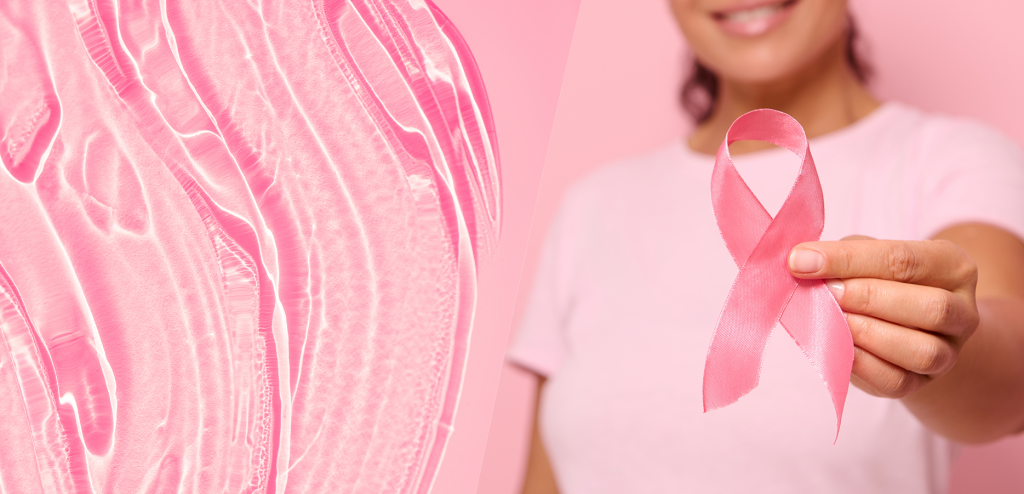 •  NIE KAŻDY GUZ JEST RAKIEM PIERSI

•  KAŻDA ZMIANA WYMAGA SZYBKIEJ DIAGNOSTYKI

•  CZYM WCZEŚNIEJ WYKRYTE ZMIANY, TYM WIĘKSZE SZANSE NA WYZDROWIENIE I PRZEŻYCIE

•  DO LEKARZA ONKOLOGA NIE POTRZEBNE JEST SKIEROWANIE

•  TYLKO SYSTEMATYCZNE KONTROLOWANIE PIERSI DAJE NAJWIĘKSZE SZANSE NA ZACHOWANIE ZDROWIA
Wczesna diagnoza
R A T U J E.     Ż Y C I E.